Title I, Part ASchoolwide ProgramsWebinar #9
James Connolly
Terry Reyes
Office for Grants and FederalFiscal Compliance
May 27, 2016
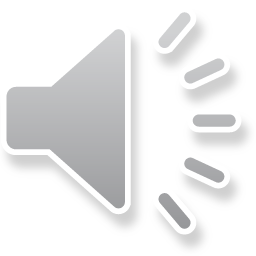 1
Goals of Webinar Series
To review the basic concepts of schoolwide programs.
To encourage you to begin planning now for the 2016–2017 school year.
To answer specific questions.
To share what we’ve learned.
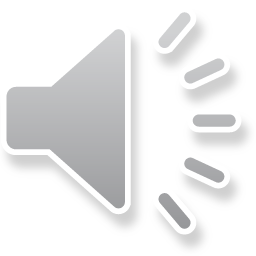 2
Agenda
Key points from previous sessions.
Subrecipient monitoring of schoolwide programs.
Subrecipient monitoring steps.
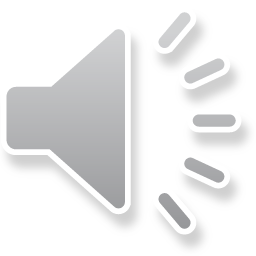 3
Key Points from Previous Sessions
Condensed list of planning steps:
Budget (LEA).
Comprehensive needs assessment (campus).
Campus improvement plan (campus).
Supplemental funds test (LEA).
Consolidation option (LEA with campus).
TEA recommends federal only.
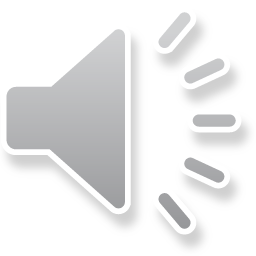 4
Planning for Schoolwide Programs
Schoolwide program budget (campus).
Incorporated into campus improvement plan.
Accounting methodology (LEA).
TEA recommends proportionality at the campus level.
NCLB Consolidated Federal Grant Application (LEA).
Schedule BS6001 using 8911 Operating Transfer Out code.
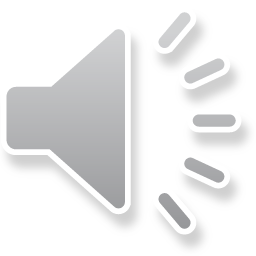 5
Step-by-Step Planning
Full details of step-by-step planning, with multiple examples, available on three web pages, beginning with tea.texas.gov/grants/schoolwidefundingandaccounting1/.
Focus on maintaining required documentation for auditing and monitoring purposes.
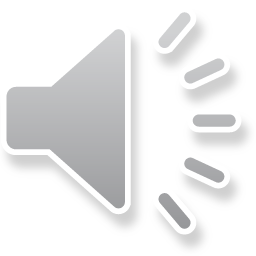 6
Step-by-Step Accounting
Full details of step-by-step accounting procedures for schoolwide program expenditures, with examples of general ledgers, available on three web pages, beginning with tea.texas.gov/grants/schoolwideaccountingforexpenditures1/.
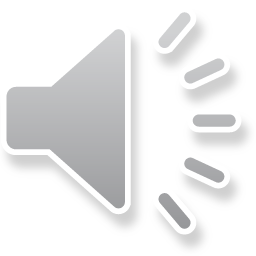 7
Subrecipient Monitoring ofSchoolwide Programs
If your LEA is selected for federal subrecipient monitoring by TEA, you can expect different procedures from TEA monitors.
TEA monitors conduct their reviews based upon schoolwide program guidelines.
TEA monitors the LEA, not individual schoolwide campuses, but both the LEA and the schoolwide campuses are responsible for maintaining the required documentation.
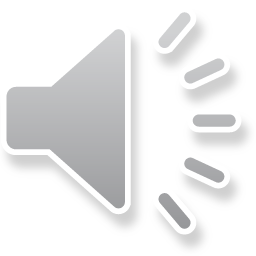 8
Reminder about Flexibility
Consolidated pool of funds can pay for any activity that improves the schoolwide campus’s educational program.
but
Campus must develop and maintain required schoolwide program documents.
Campus and LEA must maintain adequate documentation for schoolwide program expenditures.
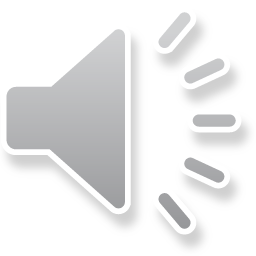 9
Subrecipient Monitoring Steps
Monitors verify that:
Campuses actually operated schoolwide programs and consolidated funds, as indicated by the LEA on Schedules SC5000 and BS6001 of the NCLB Consolidated Federal Grant Application.
LEA can confirm with a written statement.
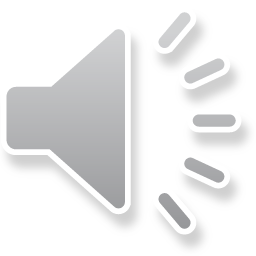 10
Supplemental Funds Test
Monitors verify that:
The LEA passed the supplemental funds test. Failing the test can negate schoolwide programs on all campuses.
LEA must supply documentation of the calculations used, and its general ledger must reflect that sufficient state and local funds were allocated to all campuses using the same methodology.
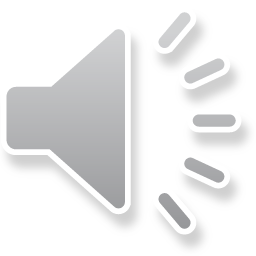 11
Required Documents
Monitors verify that:
Each schoolwide campus completed the comprehensive needs assessment, campus improvement plan (CIP), and annual evaluation.
Each schoolwide campus must provide adequate and current needs assessment, CIP, and annual evaluation.
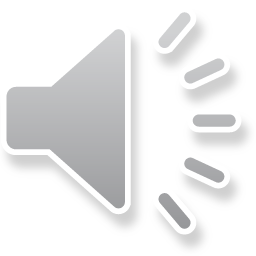 12
Accounting Methodology
Monitors verify that:
LEA developed and followed an acceptable accounting methodology for its schoolwide program expenditures.
LEA must show documentation of its methodology (for example, its proportionality table); its general ledger must show that the methodology was followed consistently.
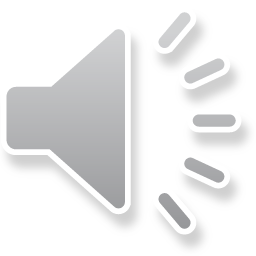 13
General Ledger
Monitors review general ledger to verify that: 
LEA met parental involvement set-aside requirement(if applicable).
LEA properly planned and maintained schoolwide budgets in the general ledger.
LEA properly accounted for payroll and maintained  appropriate records for employees (requirements determined by the consolidation option selected).
LEA complied with basic requirements for the financial administration of federal grant awards (FASRG, GAAP, EDGAR).
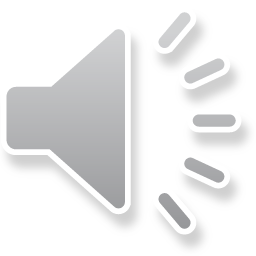 14
Allowability
For a random selection of schoolwide program expenditures, monitors verify that: 
The expenditures are documented in the campus’s CIP as part of schoolwide program activities that, as a whole, support the intents and purposes of each consolidated grant program.
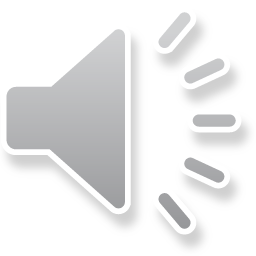 15
Other Expenditures
For campus expenditures from funds that are not consolidated, monitors test to ensure that expenditures are allowable under individual grant programs.
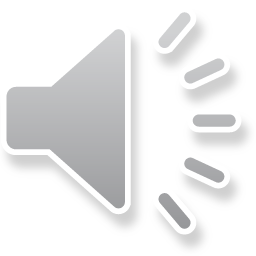 16
TEA Contact InformationTitle I, Part A Schoolwide Programs
Programmatic issues:
Division of Federal and State Education Policy
Anita Villarreal, nclb@tea.texas.gov

Fiscal issues and TEA federal flexibility initiative:
Office for Grants and Federal Fiscal Compliance
James Connolly, james.connolly@tea.texas.gov
Terry Reyes, terry.reyes@tea.texas.gov
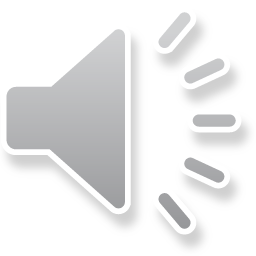 17